Aljabar himpunan & konsep dualitas himpunan
Riri Irawati, M.Kom
Agenda
Aljabar Himpunan
Pengertian Aljabar Himpunan
Hukum-hukum Operasi Aljabar Himpunan
Konsep Dualitas Himpunan
Pengertian Aljabar Himpunan
Aljabar merupakan cabang matematika yang dapat dicirikan sebagai generalisasi dari  bidang aritmatika. Aljabar berasal dari bahasa Arab "al-jabr" yang  berarti "pertemuan", "hubungan" atau bisa juga "penyelesaian".

Aljabar himpunan adalah hukum-hukum yang berlaku pada himpunan untuk penyelesaian suatu masalah dalam himpunan.
Hukum - Hukum Aljabar Himpunan
Hukum Komplemen
	a. A  Ac = S
	b. A  Ac = 
	c. Sc = 
	d. c = S
Penulisan komplemen :
Contoh:
	S = {1,2,3,4,5,6,7,8,9,10}
	A = {1,2,3,4,5}
Hukum - Hukum Aljabar Himpunan
2. Hukum Involusi
	a.  (Ac)c = A
Contoh:
	S = {1,2,3,4,5,6,7,8,9,10}
	A = {1,2,3,4,5}
Hukum - Hukum Aljabar Himpunan
3. Hukum Idempoten
	a. A  A = A
	b. A  A = A
Contoh:
	S = {1,2,3,4,5,6,7,8,9,10,11,12,13,14,15}
	A = {3,6,9,12,15}
Hukum - Hukum Aljabar Himpunan
4. Hukum Komutatif
	a. A  B = B  A
	b. A  B = B  A
Contoh:
	S = {1,2,3,4,5,6,7,8,9,10,11,12,13,14,15}
	A = {3,6,9,12,15}
	B = {6,7,8,9}
Hukum - Hukum Aljabar Himpunan
5. Hukum Asosiatif
	a. (A  B)  C = A  (B  C)
	b. (A  B)  C = A  (B  C)
Contoh:
	S = {1,2,3,4,5,6,7,8,9,10,11,12,13,14,15}
	A = {3,6,9,12,15}
	B = {6,7,8,9}
	C = {1,3,5,7}
Hukum - Hukum Aljabar Himpunan
6. Hukum Distributif
	a. A  (B  C) = (A  B)  (A  C)
	b. A  (B  C) = (A  B)  (A  C)
	c. (A  B)  C = (A  C)  (B  C)
	d. (A  B)  C = (A  C)  (B  C)
Contoh:
	S = {1,2,3,4,5,6,7,8,9,10,11,12,13,14,15}
	A = {3,6,9}
	B = {1,2,3}
	C = {1,3,5,7,9}
Hukum - Hukum Aljabar Himpunan
7. Hukum Identitas
	a. A   = A
	b. A  S = A
	c. A   = 
	d. A  S = S
Contoh:
	S = {1,2,3,4,5,6,7,8,9,10,11,12,13,14,15}
	A = {3,6,9,12,15}
Hukum - Hukum Aljabar Himpunan
8. Hukum De Morgan’s
	a. (A  B)c = Ac  Bc
	b. (A  B)c = Ac  Bc
Contoh:
	S = {1,2,3,4,5,6,7,8,9,10,11,12}
	A = {3,6,9,12}
	B = {6,7,8,9}
Hukum - Hukum Aljabar Himpunan
9. Hukum Penyerapan (Absorbsi)
	a. A  (A  B) = A
	b. A  (A  B) = A
Contoh:
	S = {q,r,s,t,u,v,w,x,y,z}
	A = {q,t,w}
	B = {r,s,t,u}
Contoh
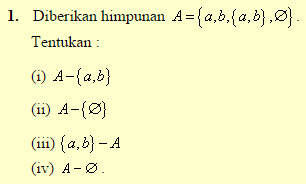 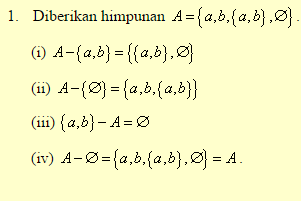 Contoh
2. Diketahui :
	S = {a, b, c, d, e, p, q, r, s, t, 1, 2, 3, 4, 5}
	A = {a,1,b,2,c,3,d,4}
	B = {a,b,c,p,q,r,s}
	Buktikan hukum komutatif, dalil de morgan dan penyerapan dengan menggunakan himpunan diatas!
3. Diketahui :
	P = {x|x himpunan bilangan prima yg kurang dari 15}
	Q = {x|x himpunan bilangan bulat positif yang kurang dr 10)
	R = {a,b,c,d,e}
	Buktikan hukum asosiatif & distributif dg menggunakan 3 himpunan diatas!
Contoh
4. Beberapa himpunan didefinisikan sebagai berikut:
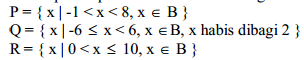 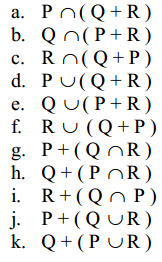 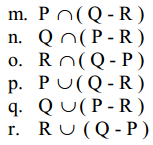 Prinsip Dualitas
Prinsip dualitas mengemukakan bahwa dua konsep yang berbeda dapat dipertukarkan namun tetap memberikan jawaban yang benar. 
Contoh :
	AS  kemudi mobil di kiri depan 
	Indonesia  kemudi mobil di kanan depan
Prinsip dualitas (2)
Peraturan: 
	(a) di Amerika Serikat, 
		• mobil harus berjalan di bagian kanan jalan, 
		• pada jalan yang berlajur banyak, lajur kiri untuk 		      	    mendahului, 
		• bila lampu merah menyala, mobil belok kanan boleh 	   	    langsung 
	(b) di Indonesia, 
		• mobil harus berjalan di bagian kiri jalan, 
		•pada jalur yang berlajur banyak, lajur kanan untuk 		    	   mendahului, 
		•bila lampu merah menyala, mobil belok kiri boleh 		   	   langsung.
Prinsip dualitas (3)
Prinsip dualitas pada kasus diatas adalah: 
	‘Konsep kiri dan kanan dapat dipertukarkan pada kedua negara tersebut sehingga peraturan yang berlaku di Amerika Serikat menjadi berlaku pula di Indonesia.’
Prinsip dualitas (4)
Prinsip Dualitas pada himpunan.
	Jika kita menukar  dengan   dan S dengan   dalam  setiap pernyataan tentang himpunan, maka pernyataan baru tersebut DUAL dari pernyataan aslinya. 
Dua konsep yang berbeda dapat dipertukarkan namun tetap memberikan jawaban yang benar.
Tabel Dualitas
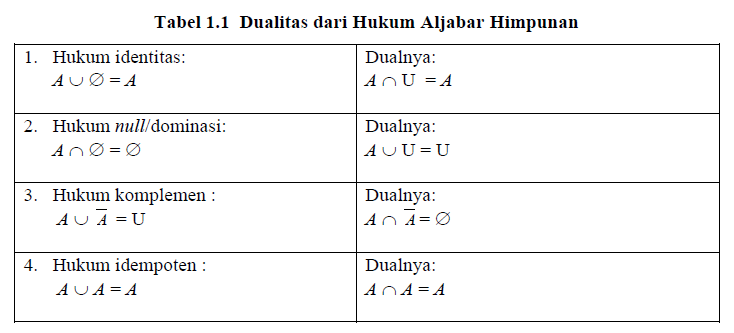 Tabel Dualitas
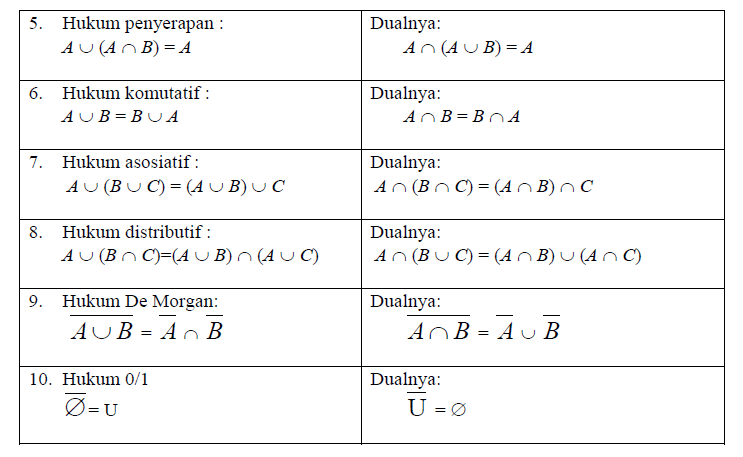 Konsep Dualitas
Dalam membuktikan kebenaran suatu pernyataan atau mempresentasikan suatu pernyataan dengan cara lain dengan menggunakan bantuan himpunan ada beberapa cara, antara lain:
a. Pembuktian dengan menggunakan diagram venn
b. Pembuktian dengan tabel kebenaran
c. membuktikan pernyataan dengan menggunakan  aljabar himpunan
Contoh
Misalkan A, B, C adalah himpunan. Tunjukkan bahwa A  (B  C) = (A  B)  (A  C) dengan diagram venn  dan tabel kebenaran!
Jawab: 



Kedua diagram Venn memberikan area arsiran yang
sama. Terbukti bahwa A  (B  C) = (A  B)  (A  C). 	
Diagram Venn hanya dapat digunakan jika himpunan yang digambarkan tidak banyak jumlahnya. 
Metode ini mengilustrasikan ketimbang membuktikan fakta. Diagram Venn  tidak dianggap sebagai metode yang valid untuk pembuktian secara formal.
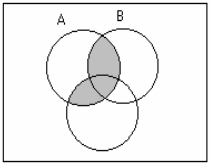 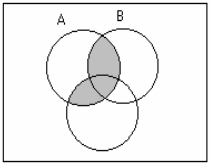 Contoh -lanjutan
Pembuktian dengan tabel kebenaran
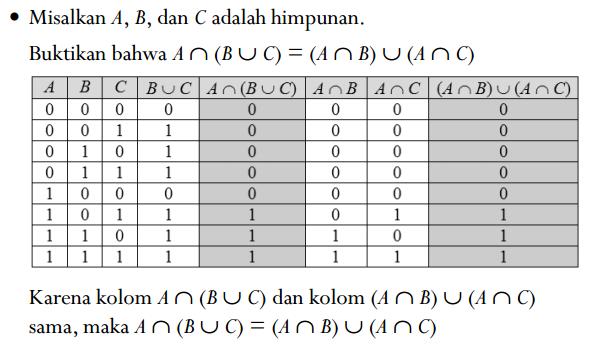 Contoh
Buktikan pernyataan-pernyataan berikut dengan menggunakan  diagram venn dan aljabar himpunan !
	1. A  (B – A) = A   B
	2. A  (A’  B) = A  B
	3. (A  B)  (A  B′) = A
	4. ( P  Q )  ( P’  R )’ = P  ( Q’  R )’
Pembahasan
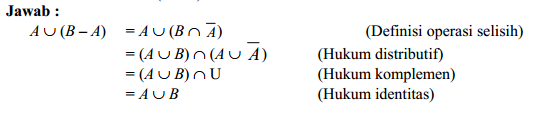 1.



2. 


3. (A  B)  (A  B′)  = A  (B  B′) 	(Hukum distributif)
			     	= A  U		(Hukum komplemen)
			     	= A			(Hukum identitas)
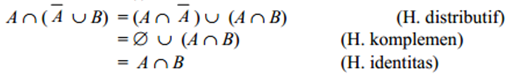 Pembahasan
4. ( P  Q )  ( P’  R )’ = ( P  Q )  ( (P’ )’  R’ )  	hukum de Morgan
		                        = ( P  Q )  ( P  R’ )  	hukum involusi
		                        = P  ( Q  R’ )		hukum distribusi
		                        = P  ( Q’  R )’		hukum de Morgan